The College Essay
Introduction + Tips
Why the college essay?
Colleges get many applications
Rice University freshman class of 2014
17,715 applicants
945 spots
Two applicants
Jane
SAT: 2100
ACT: 29
GPA: 3.47
Grade in math: 87
Joe
SAT: 2100
ACT: 29
GPA: 3.47
Grade in math: 87
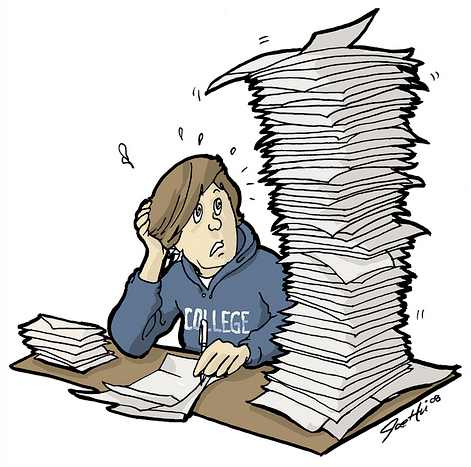 [Speaker Notes: Why do colleges want to make you turn in pieces of writing in addition to the scores and report cards that you have to send in?
Out of those many applicants, how much do you want to bet that two people had the same grades?
SAT/ACT are standardized tests
How do you choose between Jane and Joe?]
Why the college essay?
Personal window into who you are and what you would add to the college’s community

It adds character to your application and makes it interesting
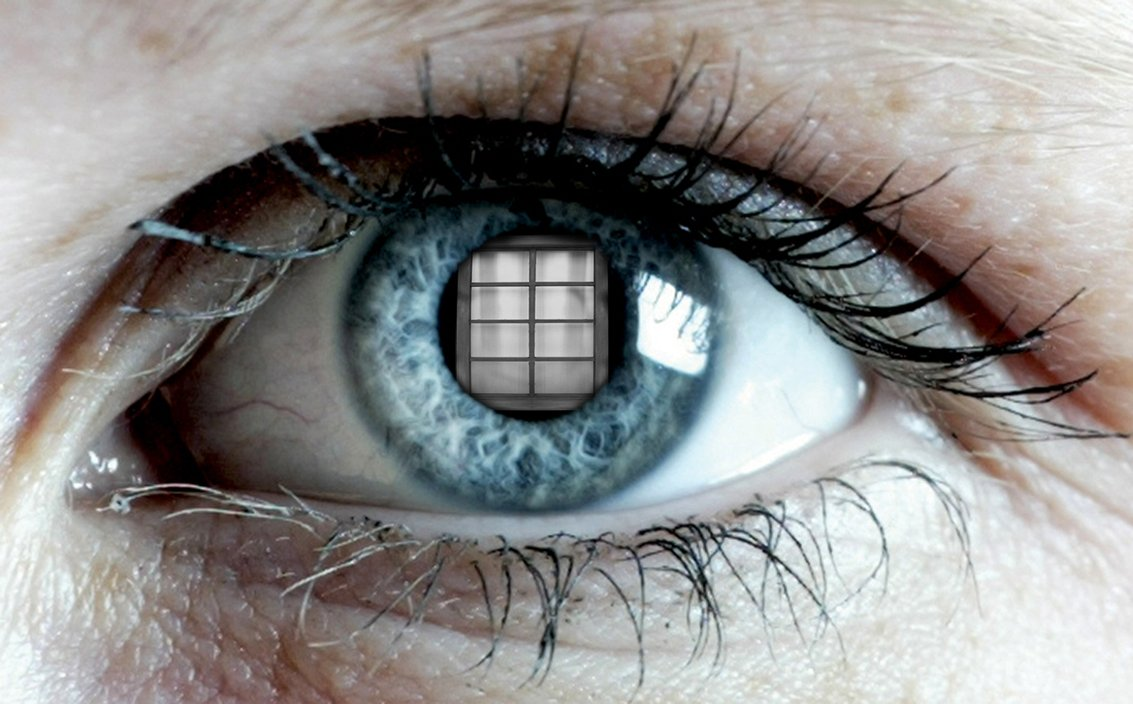 [Speaker Notes: This is your chance to shine.
Imagine them as Santa’s little elves: locked away November to March every year, reading essays day/night, trying their best to find students that would be a good match for their school. They respect every single essay because they know how long it takes to put together an application 
Admissions committees read thousands of applications and if they read 10 similar essays in a row, none of them will stand out too much at the end of the day]
Length
Varies and changes by year

Most are 250 - 650 words
Common App will NOT let you go over the limit 

Personal statement + supplemental essays (usually under 200 words)
[Speaker Notes: In 2013 it changed to 650 words]
Types of college essays
The “creative” question
The “why us” question
The “you” question
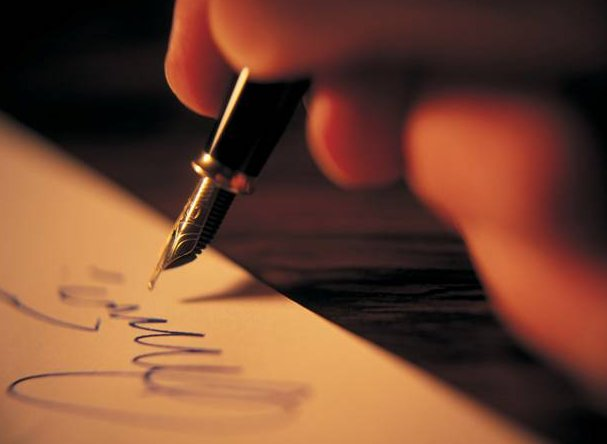 [Speaker Notes: 3 general categories]
1. The “creative” question
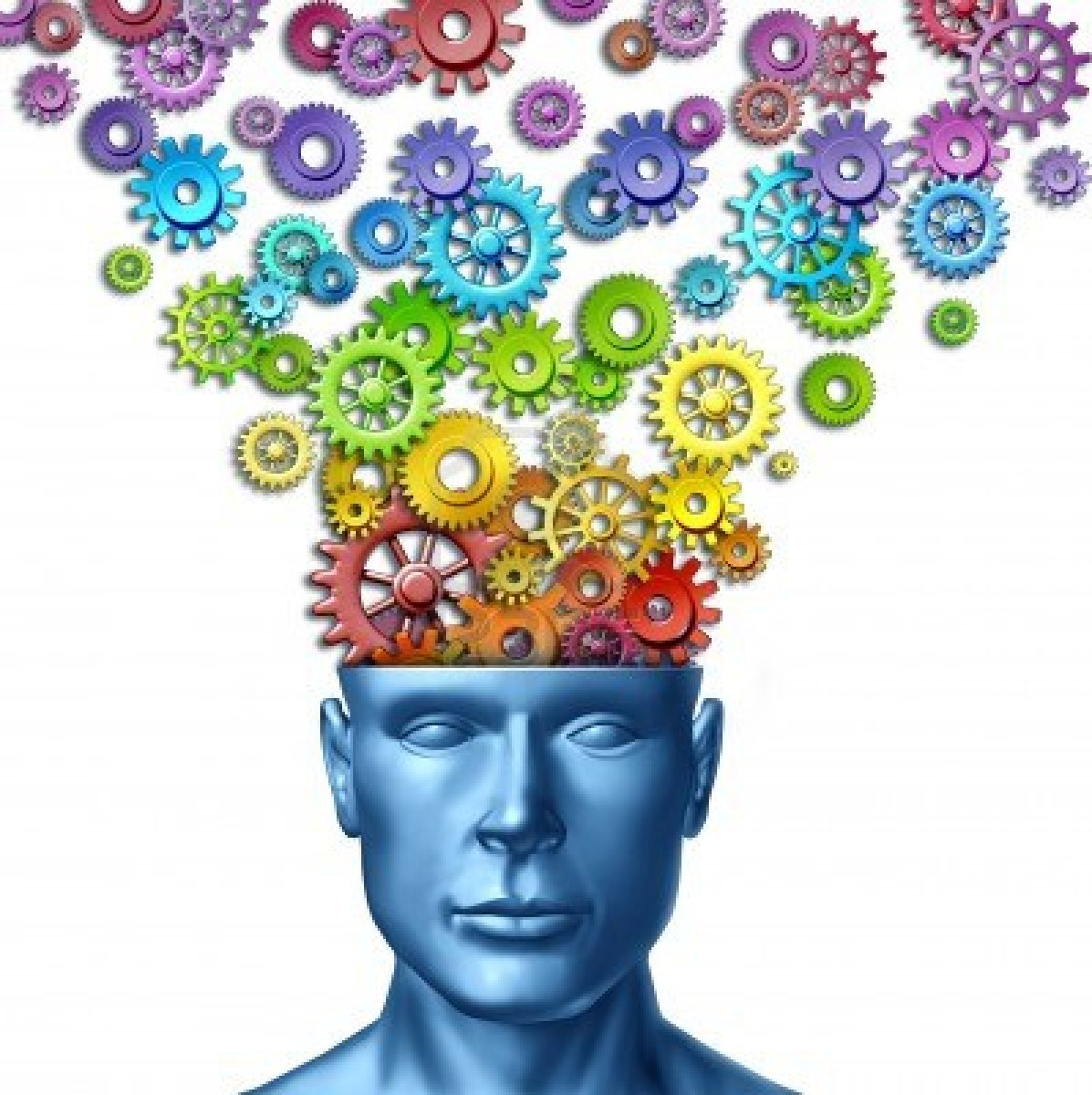 Intellectual curiosity
College = freedom at last!!
but you still have to major in something…
schools want to know about your academic likes / dislikes
[Speaker Notes: There is no way to graduate without a major]
Example
Stanford students possess an intellectual vitality. Reflect on an idea or experience that has been important to your intellectual development.

-Stanford Supplemental Essay
[Speaker Notes: Who has heard of Stanford?? This is a supplemental essay.]
Approach
Start by asking questions
What are some of your favorite subjects in school?
i.e. Do you pretend you are sick so you can skip math class?
What is one thing you have learned that inspires you to seek a career in ______ ?
Cecilia’s Essay
A tale of two enthusiasms
Medicine
Surgical room
Surgeon
Patient
Scalpel
Art
Art studio
Artist
Canvas
Brushes
[Speaker Notes: My essay gave an illustration]
2. The “why us” question
Why do you want to spend the next 4 years of your life at one particular college?

What does this do?
shows your interest in the school
shows you are a good fit for the school
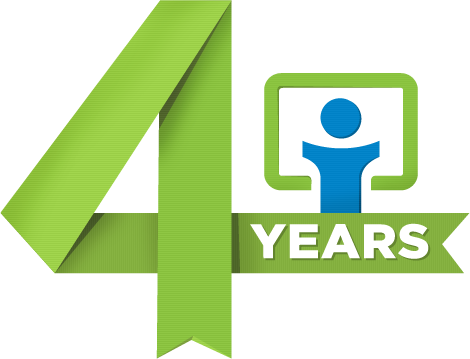 [Speaker Notes: Interest is important because school want to make sure you are happy enough that you stay and graduate
good fit = if schools think you belong at their school and will be able to be happy and thrive, they will more likely consider accepting you]
Example
We know that New York City is a great draw to most applicants. Other than the location, why do you want to go to NYU?

-New York University supplemental essay
[Speaker Notes: The committee knows that many people are drawn to New York for many reasons (the big city life, the excitement of a city that never sleeps, the shopping, etc.)
They are trying to root out those who want to go to NYU specifically because of the school]
Approach
Do your research!
check out department’s website
professors’ field of interest
look up clubs/organizations you’d like to join
SHOW that you know the school well
[Speaker Notes: Department’s website shows the classes you need to take to major in that area, faculty members, and their current research. Do these interests match your own?]
Approach (cont’d)
Communicate to the admissions committee that if you are admitted, you would attend (regardless of whether it’s on top of your list or on the bottom); the point is to get in first, THEN decide where you want to go
[Speaker Notes: and that if you were to attend, you will contribute positively to the school on one way or another]
Cecilia’s Essay
Dr. Robert Curl Jr. & Dr. Richard Smalley
1996 Nobel Prize in Chemistry winners 
visited my high school!

World-class scientists take the time to mentor us
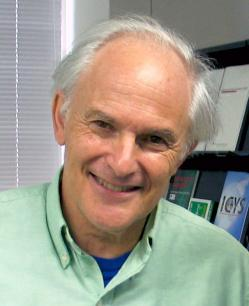 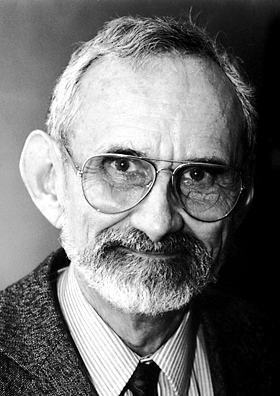 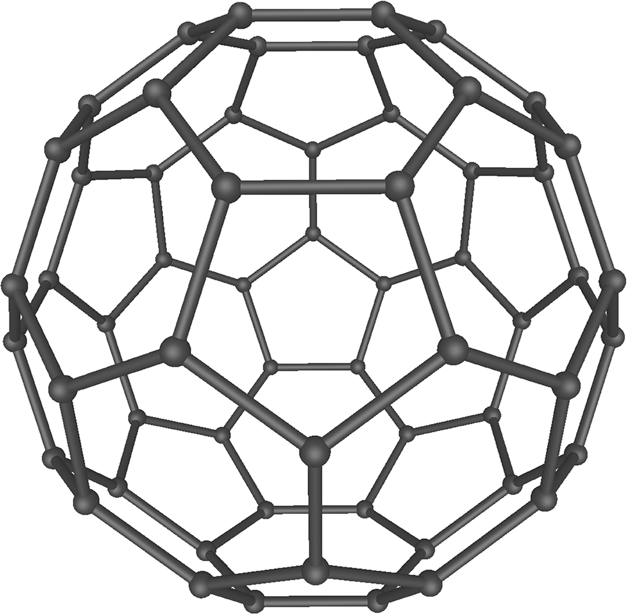 [Speaker Notes: For discovery of fullerene
Civic scientists at Rice take the time to mentor high school students, kids who are far below their level of expertise in anything. I made my essay show that I had this small but meaningful connection to Rice and that I appreciated the time they took to come visit my school. The impression they made was that they were in our run-down cafeteria, on the tiny stage, and after their presentation my classmates swarmed them like they were One Direction or something, asking for autographs and photos
This is just ONE example]
3. The “you” question
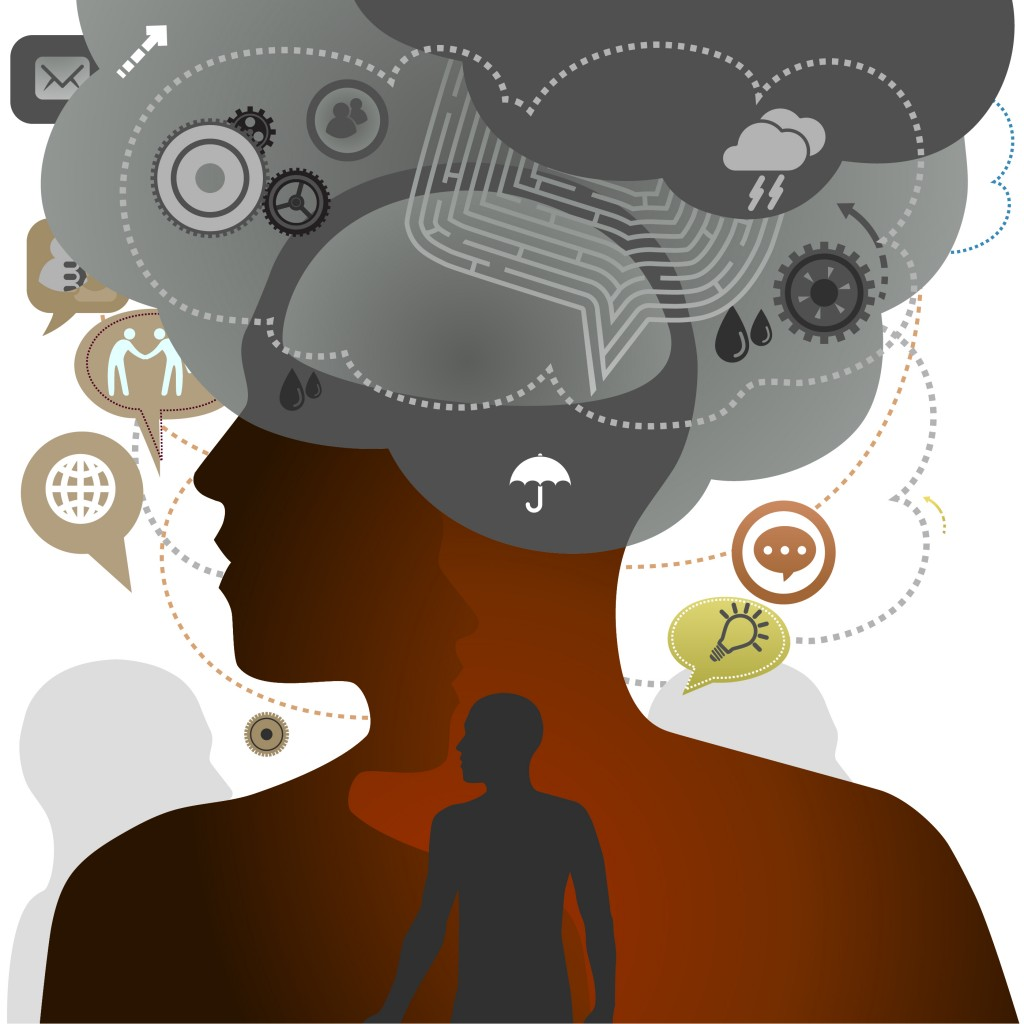 The personal statement

Communicates something you do or did in the past, that defines who you are

Colleges want to know what you believe in, care about, and imagine for your future in college and beyond
Example
Some students have a background or story that is so central to their identity that they believe their application would be incomplete without it. If this sounds like you, then please share your story.

-2013-2014 Common App
[Speaker Notes: Can be as simple as: Tell us about yourself.]
Approach
The point is to show the admissions committee something that they cannot gather from the rest of your application.

Select an experience or activity that played an important --even central-- role in your life.

You can write about almost anything
[Speaker Notes: Of course all the essays should ideally show a different side of you. If you are really into math and your math grades are awesome, you have evidence of math competition awards in your resume, you may not want to make your personal statement about how much you like math. Show something different
Write about almost anything - singing in the shower.]
Reminders
Listen to your voice

Decide what you want readers to know

Keep it positive
no one wants to only read a sob story

Stay focused and specific

GRAMMAR, SPELLING, and PUNCTUATION
[Speaker Notes: Don’t write in someone else’s voice]
Essay Prompts
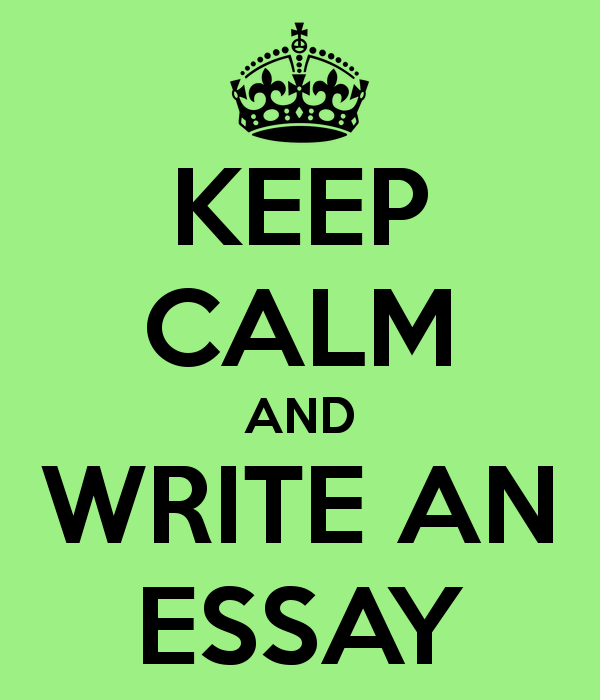 Start brainstorming ideas.